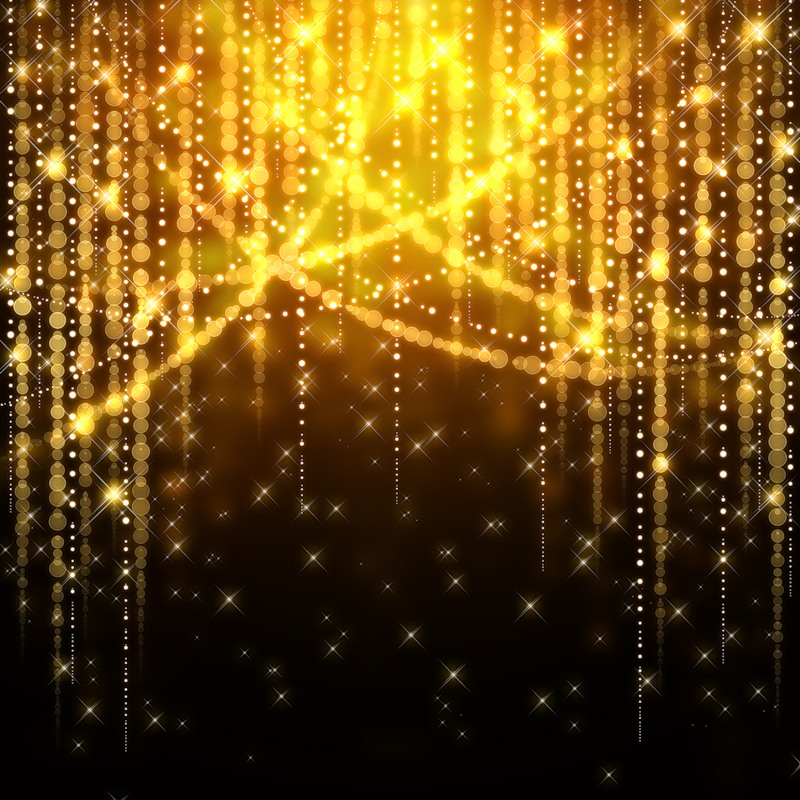 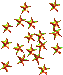 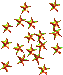 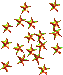 Гламурнее 
не  бывает!!!
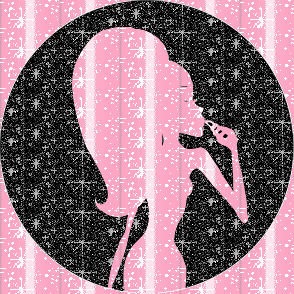 Гламурнее         не     бывает…
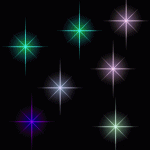 Гламурнее 
не бывает ???
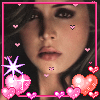 Гламурнее        
 не      бывает!!!…
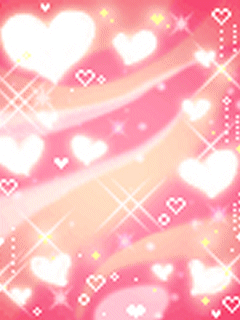 Гламурнее
 не бывает ???
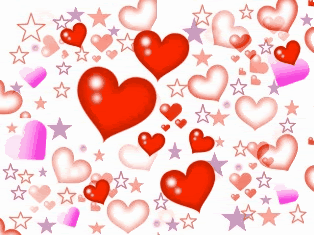 Гламурнее
 не бывает ???
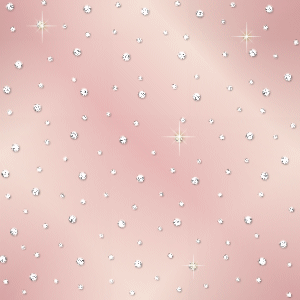 Гламурнее
 не бывает …
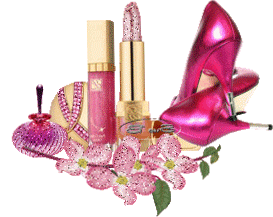 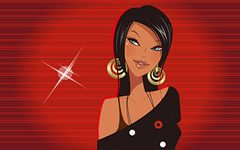 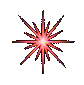 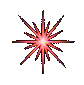 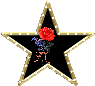 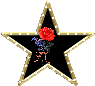 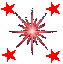 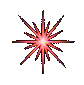 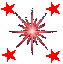 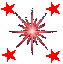 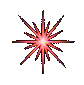 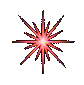 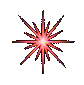 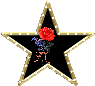 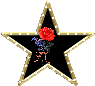 Гламурнее        
 не  бывает!!!…
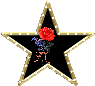 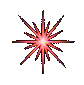 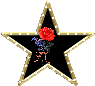 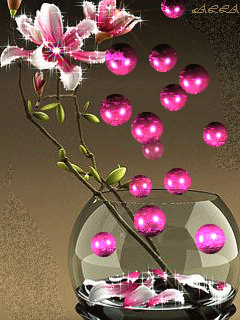 Гламурнее        
 не  бывает!!!…
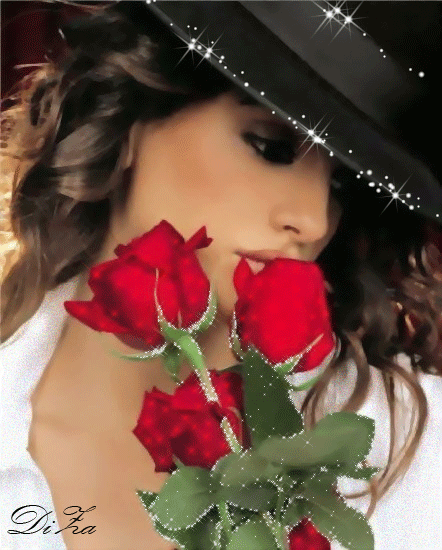 Гламурнее        
 не  бывает!!!…
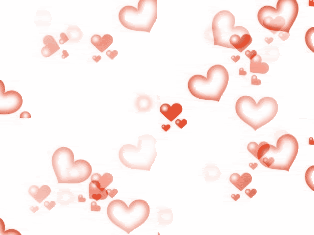 Гламурнее
 не бывает ???
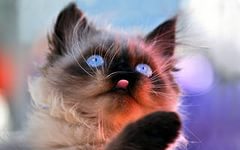 Гламурнее        
 не  бывает!!!…
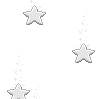 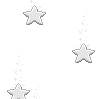 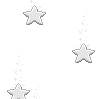 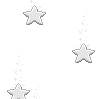 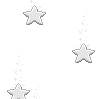 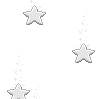 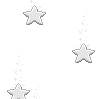 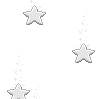 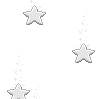 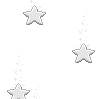 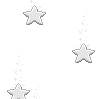 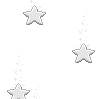 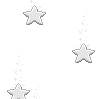 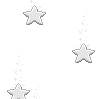 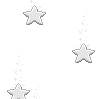 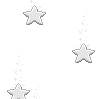 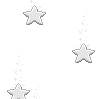 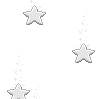 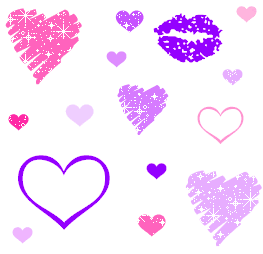 Гламурнее        
 не     бывает!!!…
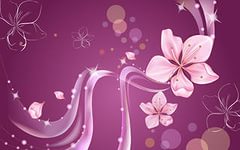 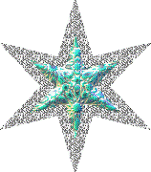 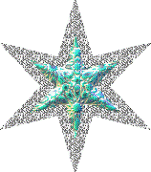 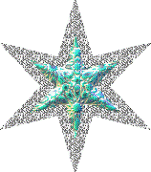 Гламурнее        
 не    бывает!!!…
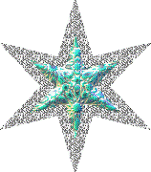 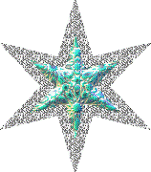 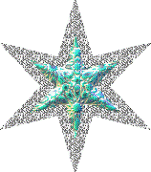 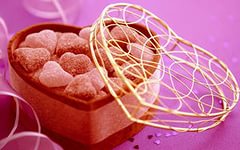 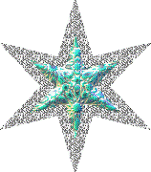 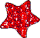 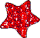 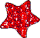 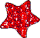 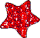 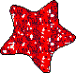 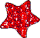 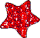 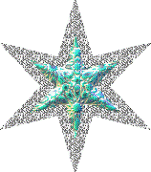 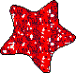 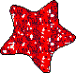 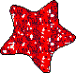 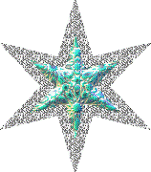 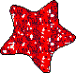 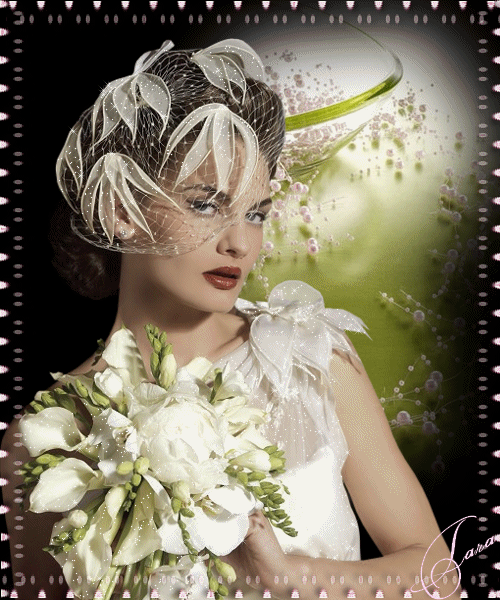 Гламурнее 
не бывает ???